МАДОУ ЦРР – детский сад №122Октябрьского района городского округа город Уфа Республики Башкортостан
«Тестопластика в развитии творческих способностей детей в средней группе» 
                           Выполнили: воспитатели 
                                                            Валеева С.К.
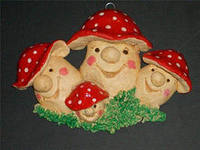 Тестопластика – лепка декоративных изделий из соленого теста
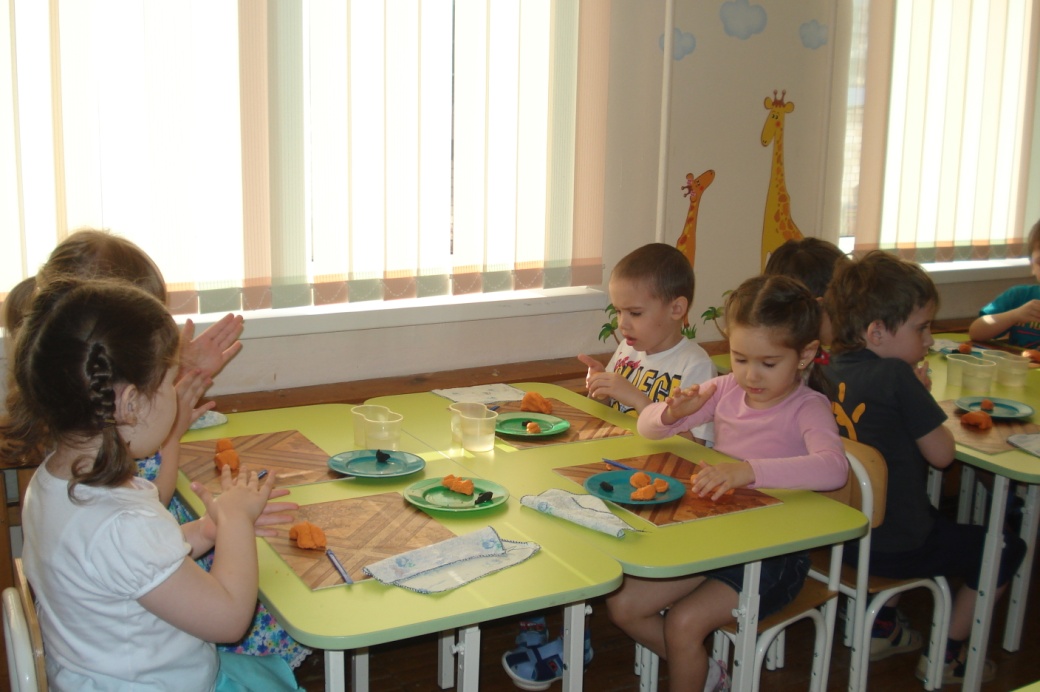 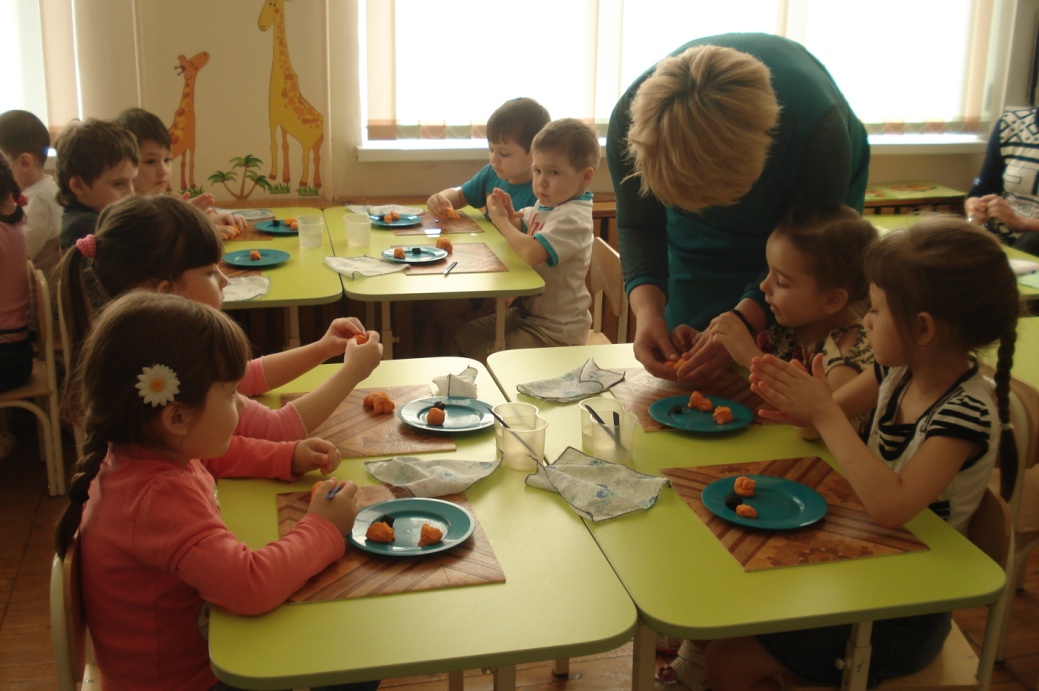 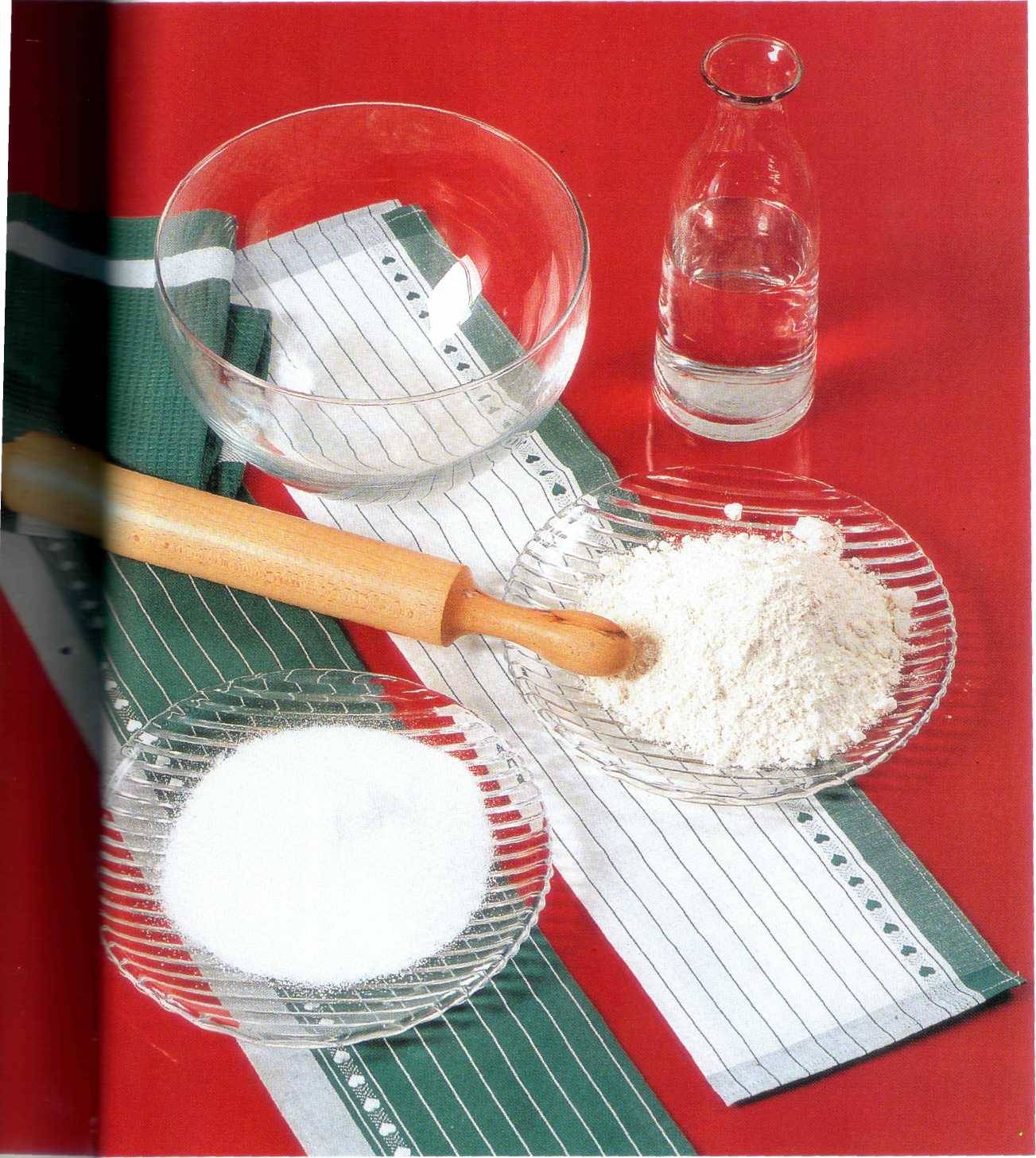 вода
мука
соль
Преимущества солёного теста:
Можно быстро приготовить
Легко отмывается
Не оставляет следов
Не липнет к рукам
Пристаёт любая краска
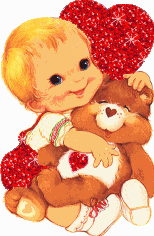 Сушить можно и на воздухе
Можно играть. Не теряет форму
Удовлетворение эстетических запросов  детей
Свобода самовыражения детей
Самоопределение, саморазвитие детей
Тесто-
пластика
Чувственно – эмоцианальная поддержка
Сотрудничество, соавторство педагога и ребенка
Удовлетворение индивидуальных потребностей
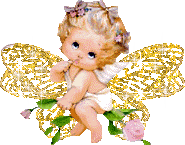 Словесные
(беседа, сказка, рассказ-объяснение, чтение книг,…)
МЕТОДЫ
Наглядные
(наблюдение , наглядные пособия, демонстрация приёмов работы)
Практические
(выполнение упражнений, овладение приёмами работы,  приобретение навыков,  …)
Цель
РАЗВИТИЕ ТВОРЧЕСКИХ И КОММУНИКАТИВНЫХ СПОСОБНОСТЕЙ РЕБЁНКА ПОСРЕДСТВОМ САМОВЫРАЖЕНИЯ ЧЕРЕЗ ИЗГОТОВЛЕНИЕ ИЗДЕЛИЙ ИЗ СОЛЁНОГО ТЕСТА
З 
А
Д
А
Ч
И
Ознакомить с основами знаний в области декоративно-прикладного искусства.
Развивать изобразительные способности, художественный вкус, творческое воображение. Ознакомить с основами проектировочной деятельности
Сформировать  умения и навыки в практической творческой деятельности.  Научить работать с солёным тестом.
Организовать творческое общение в процессе  обучения, воспитывать умение работать в коллективе.
Выработать навык работы с книгой, развивать умение оценивать свою работу, корректировать деятельность с целью  исправления недочётов.
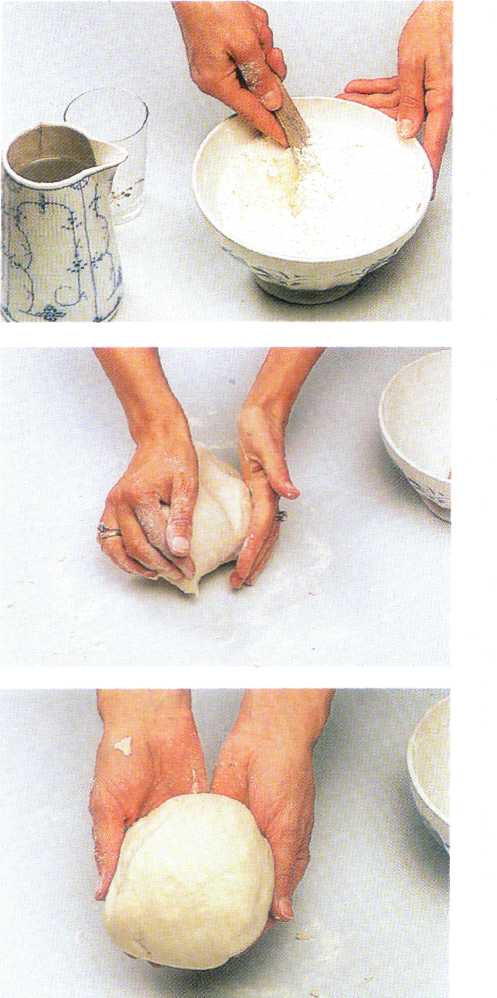 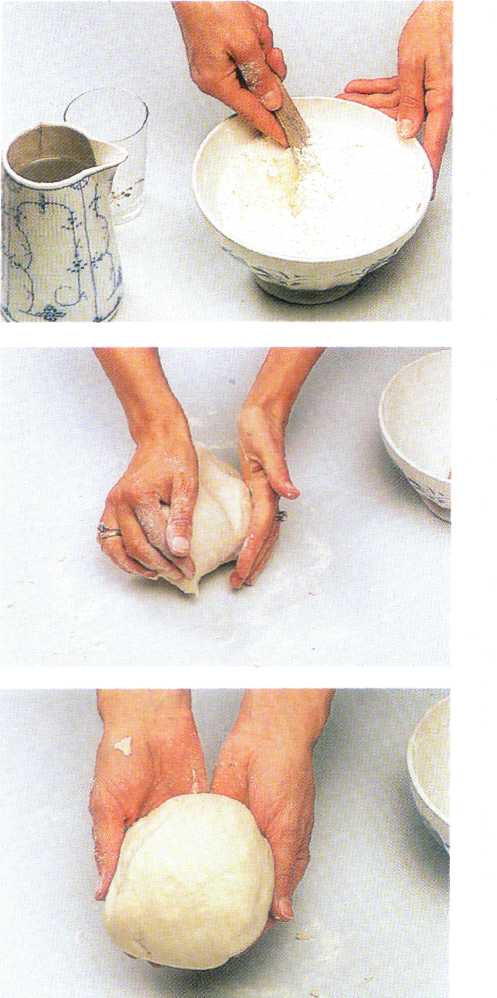 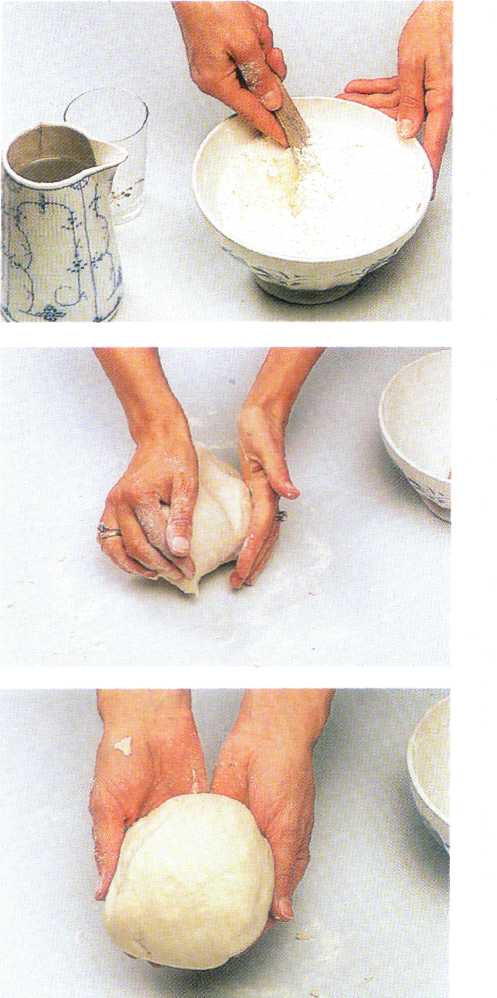 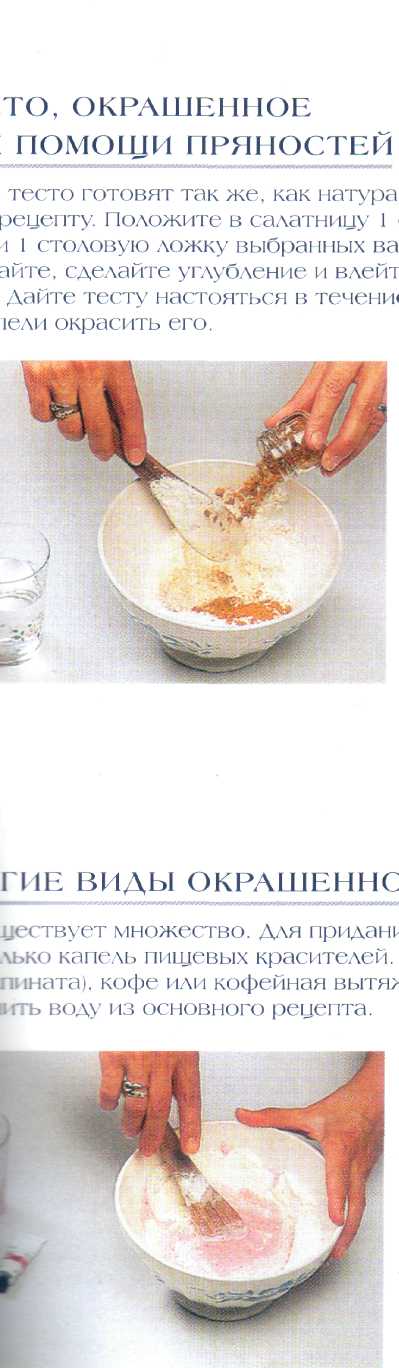 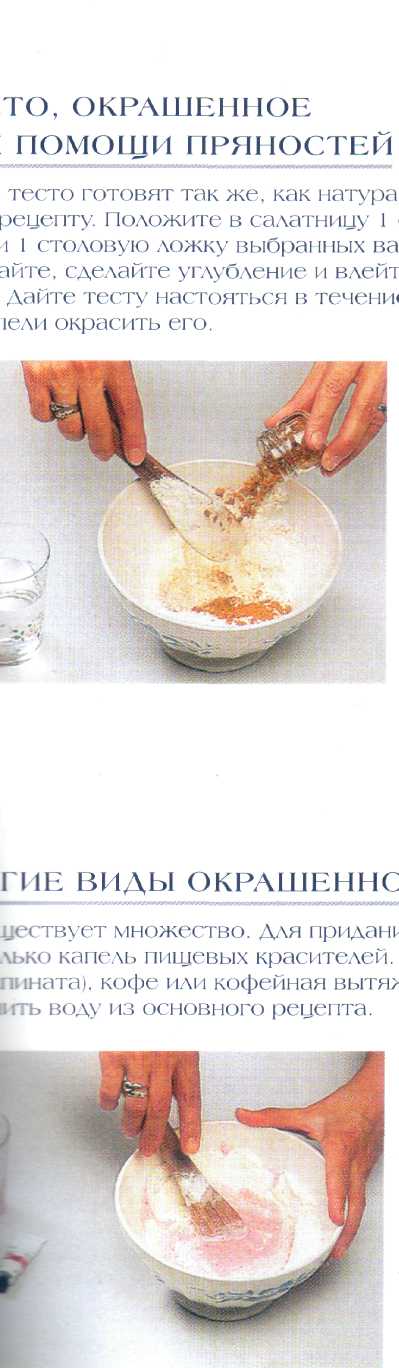 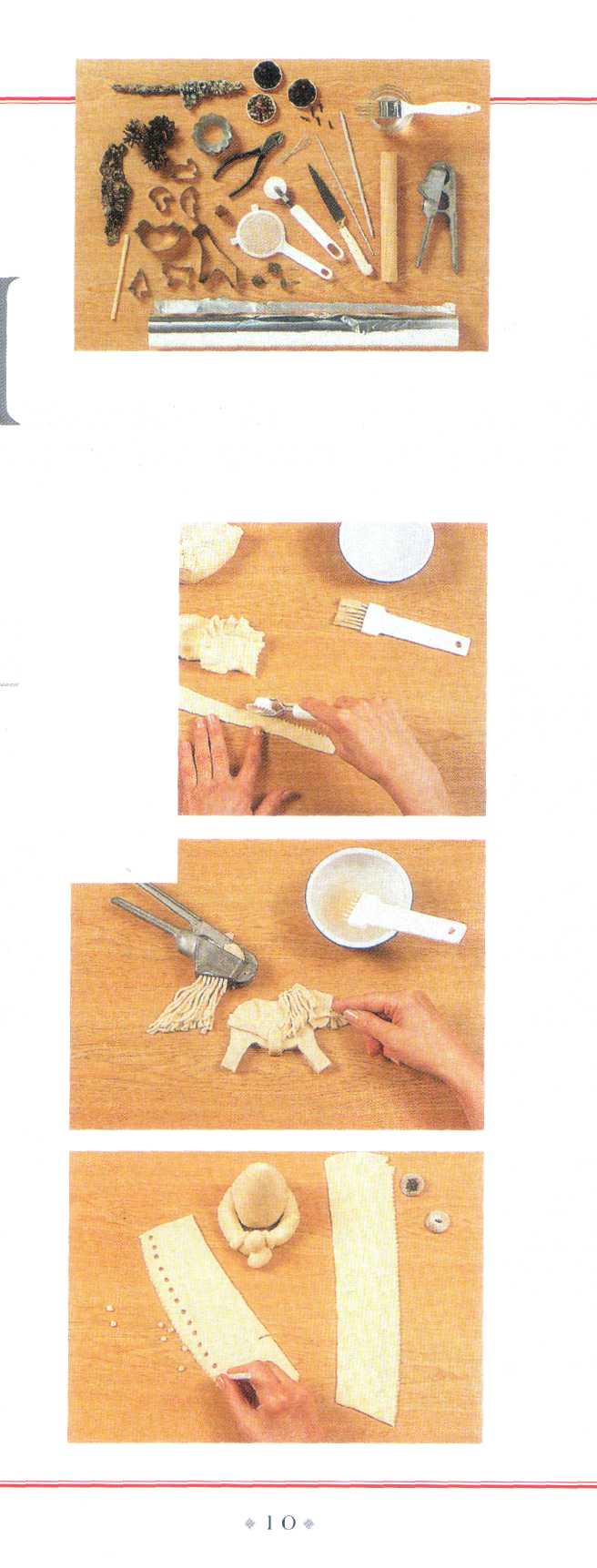 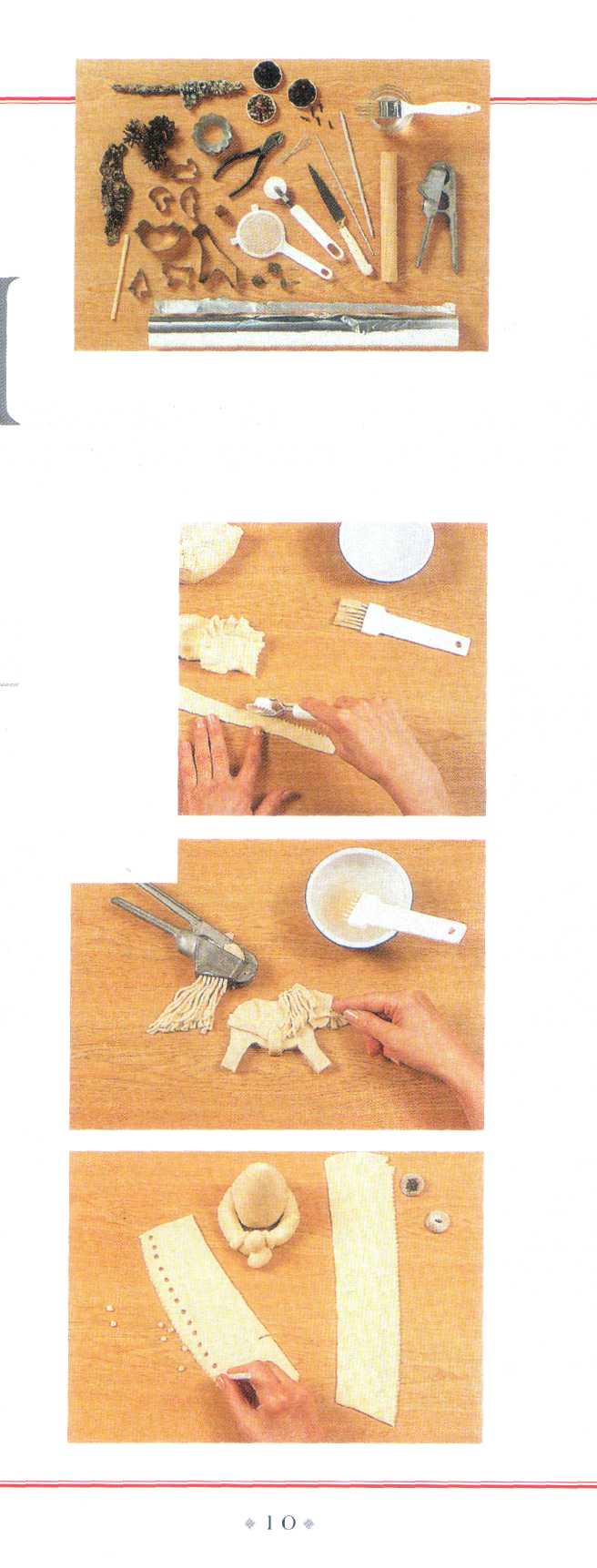 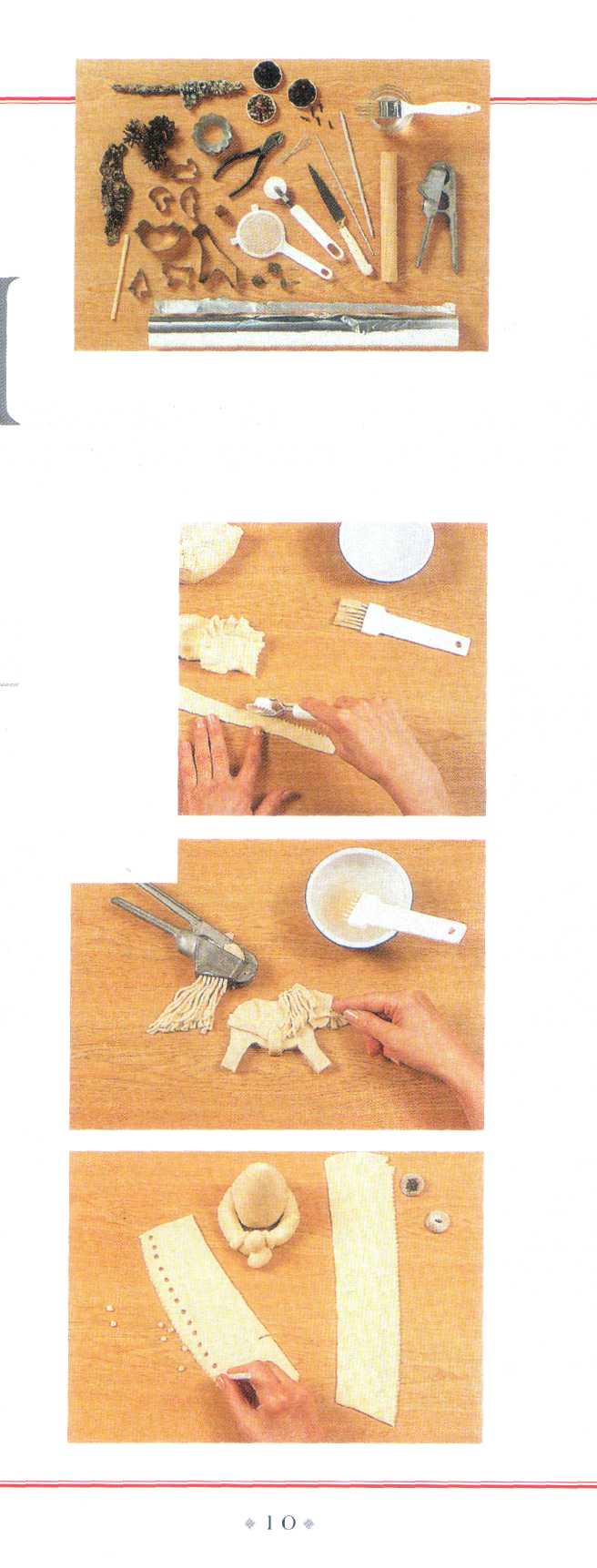 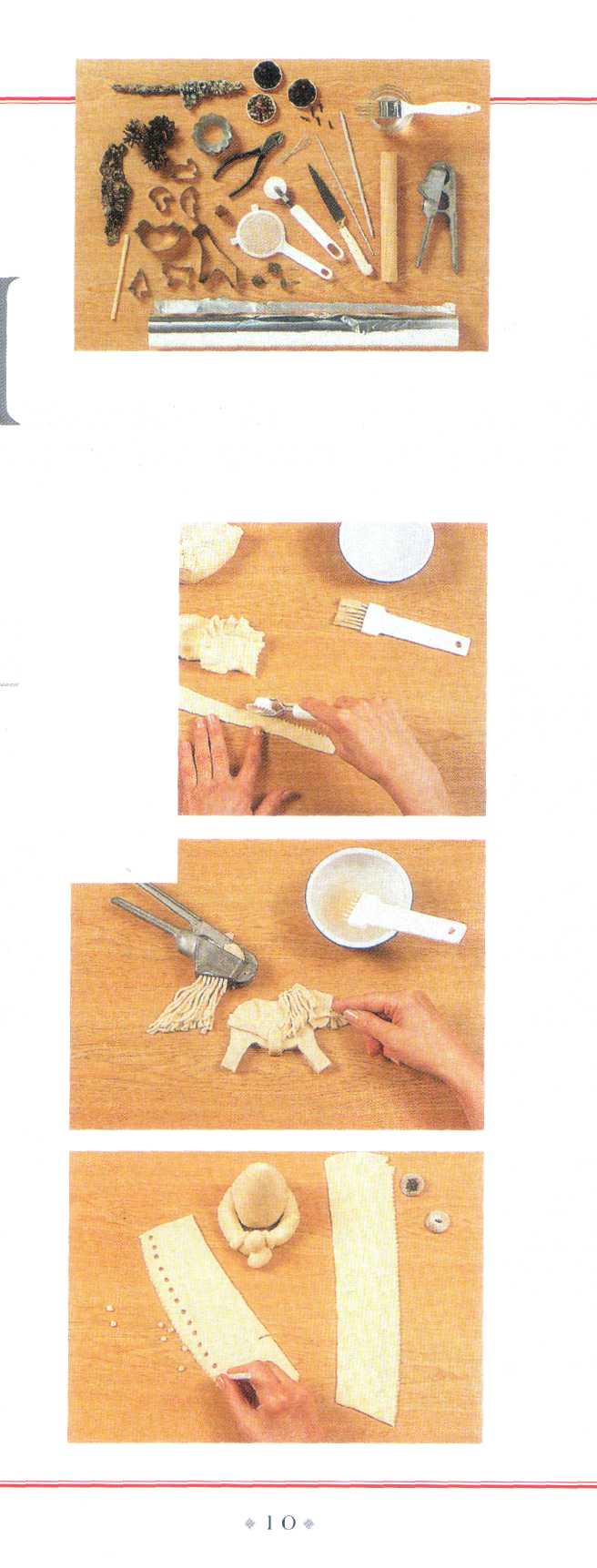 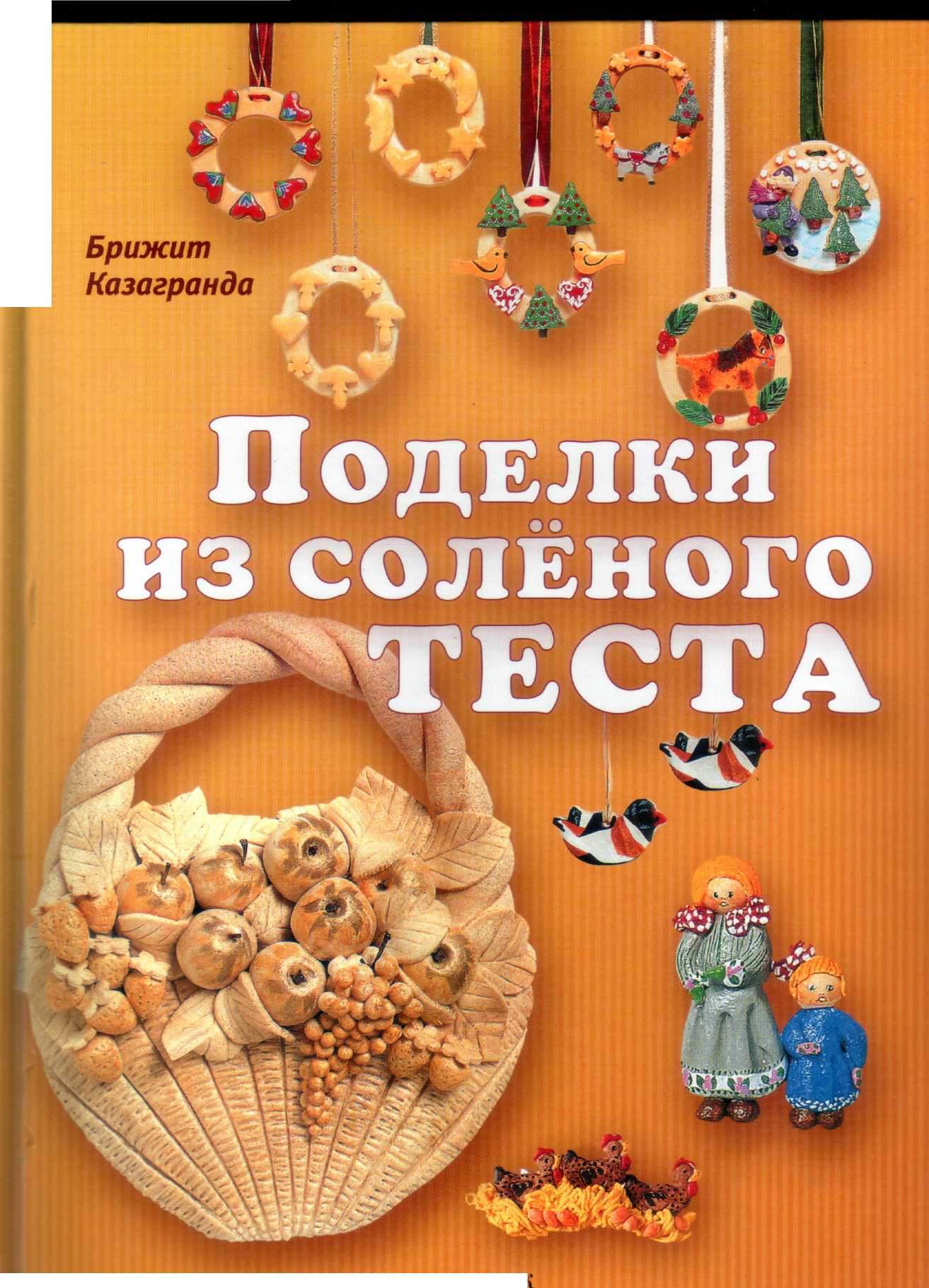 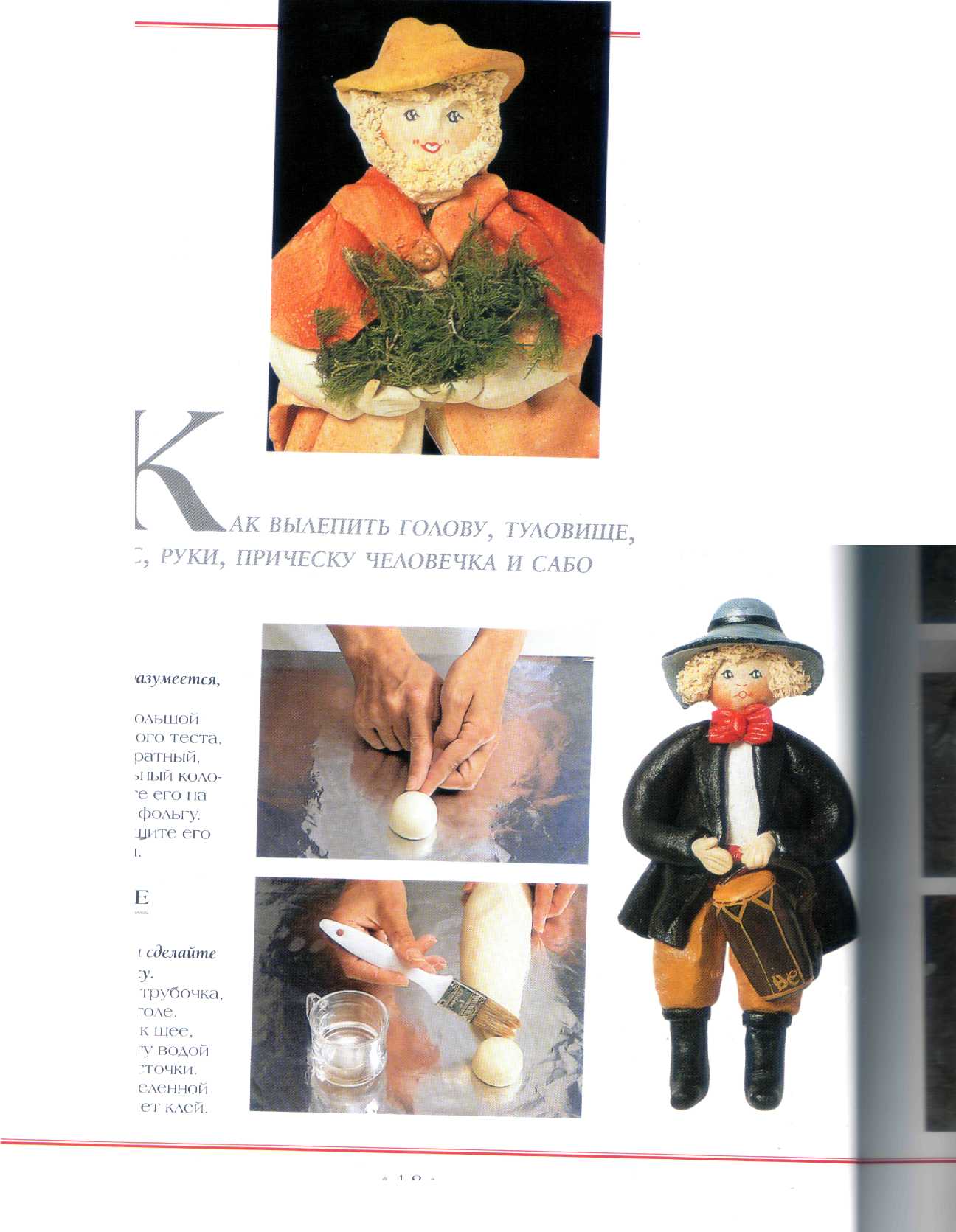 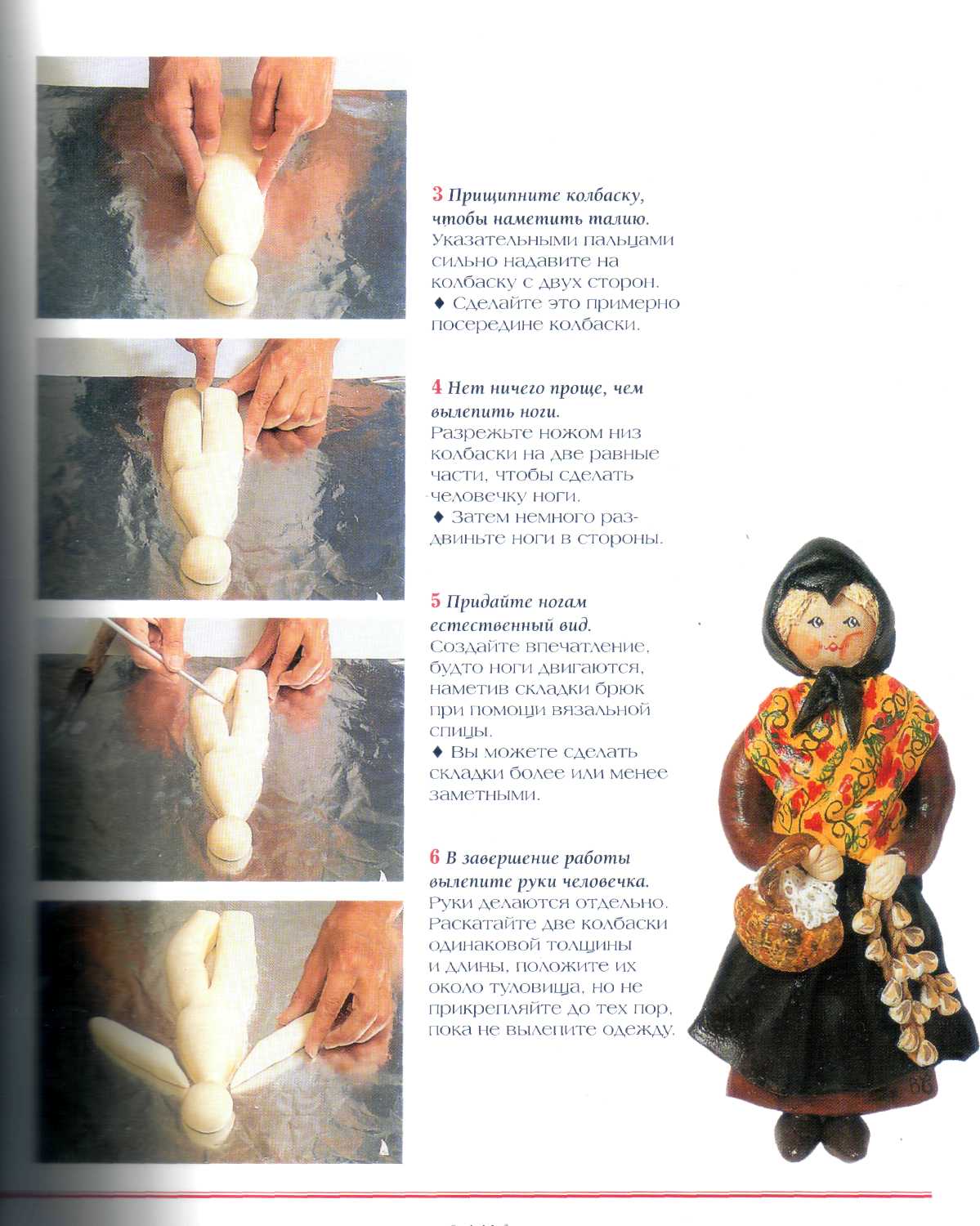 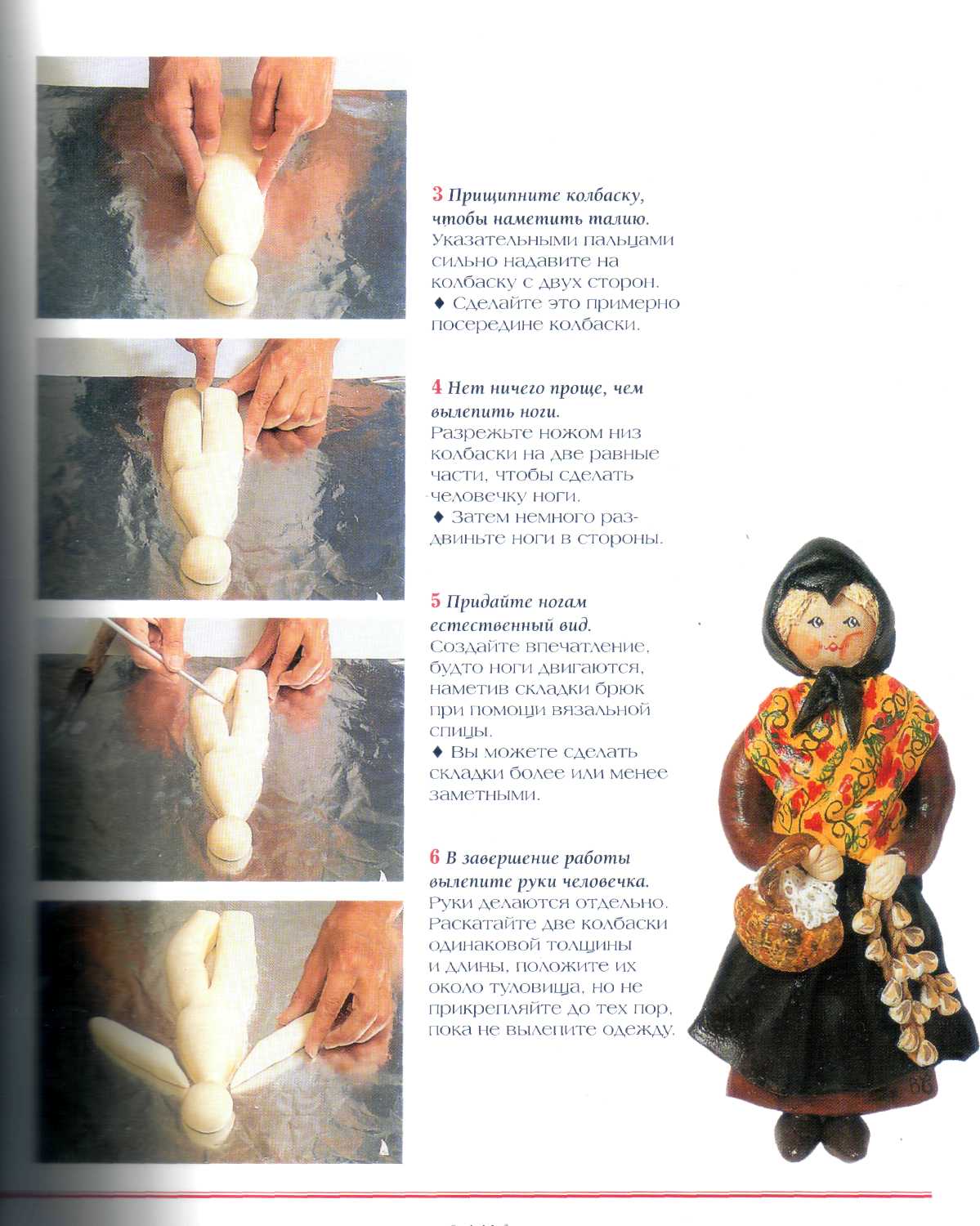 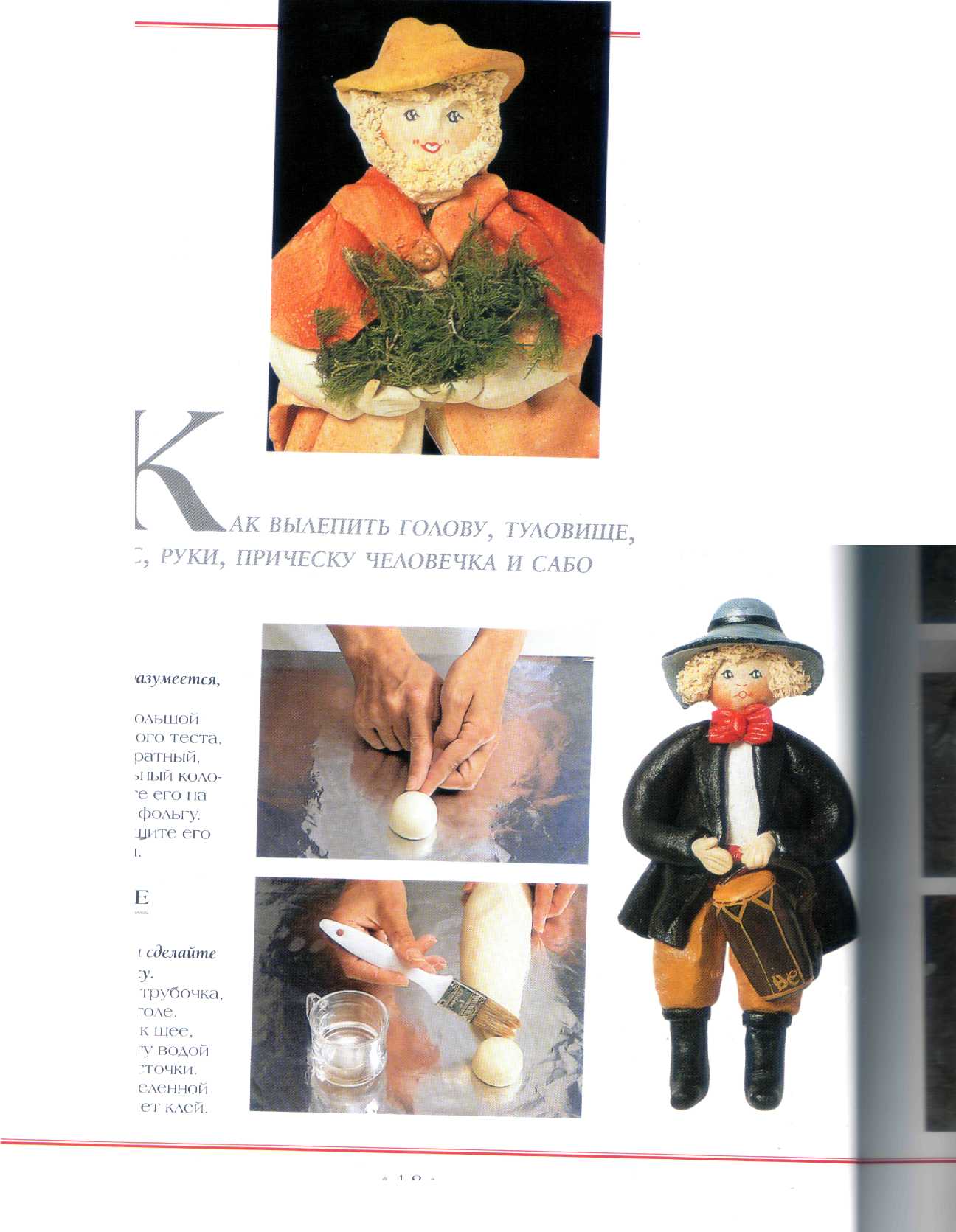 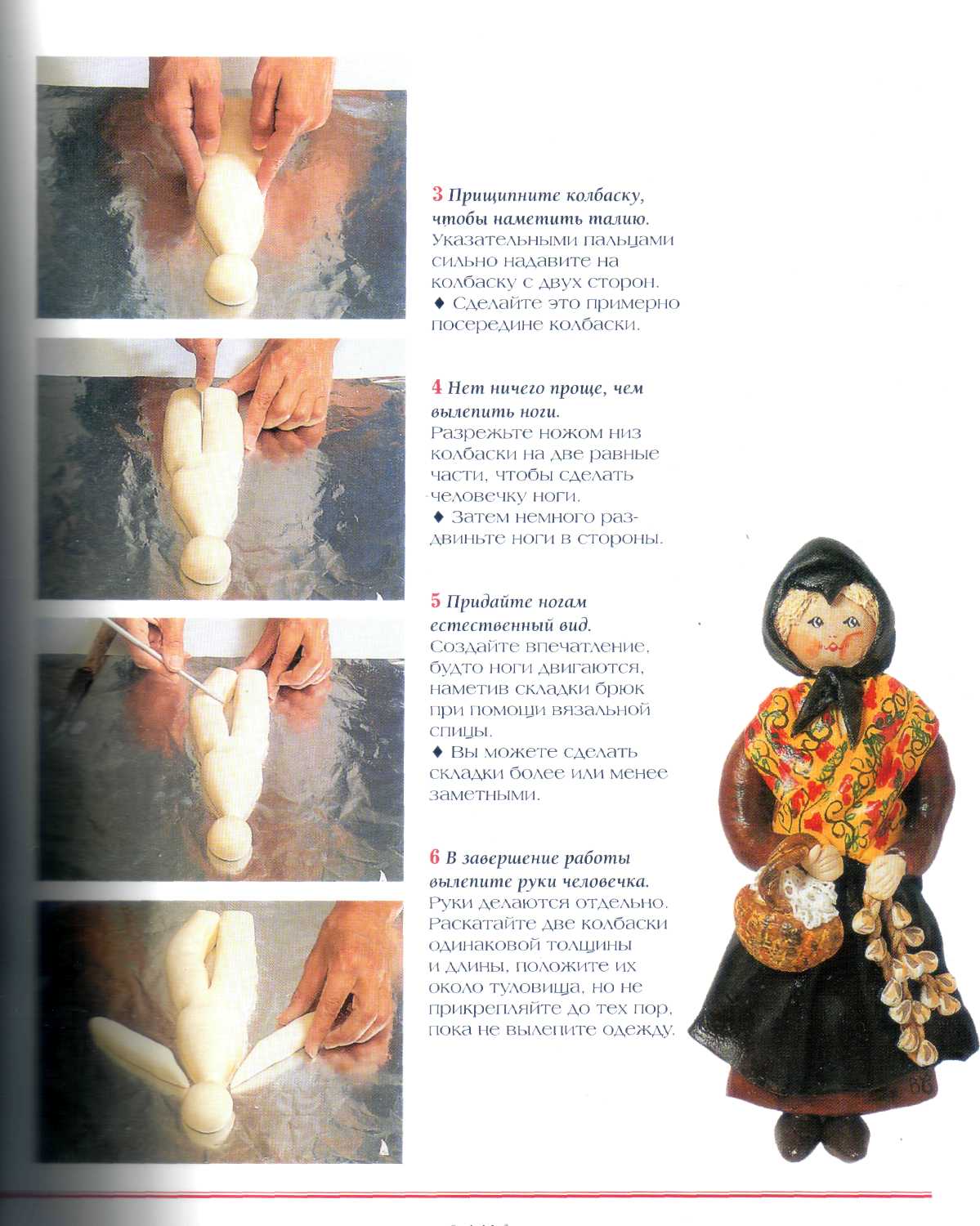 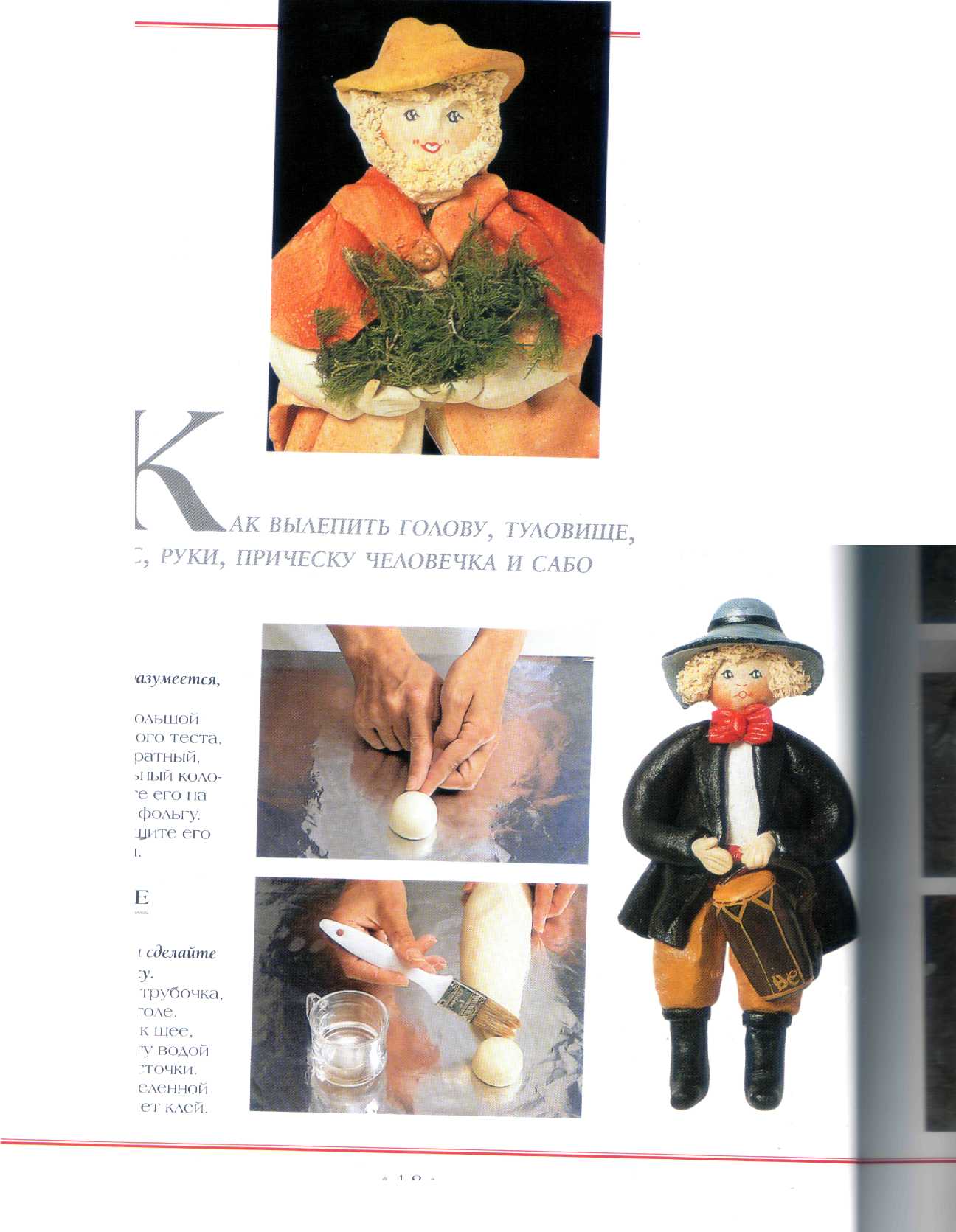 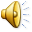 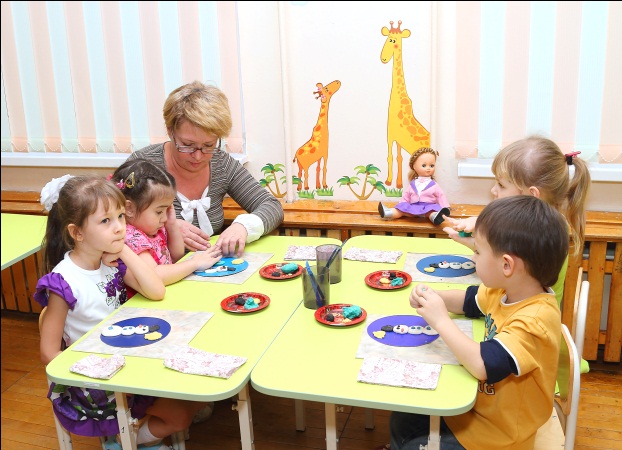 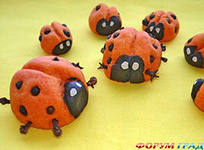 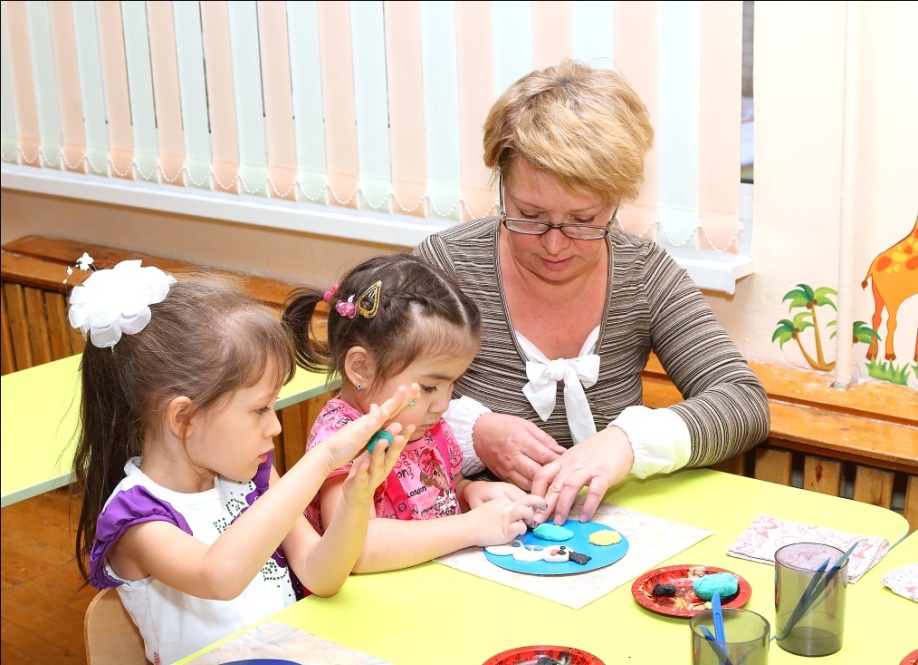 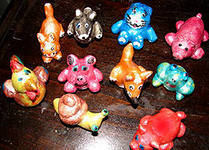 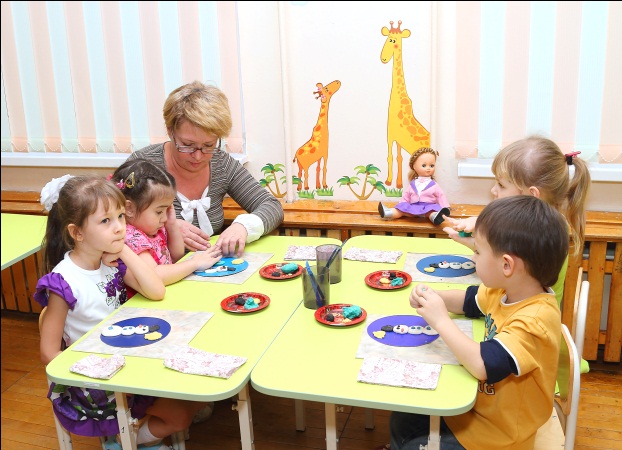 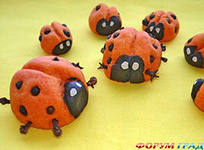 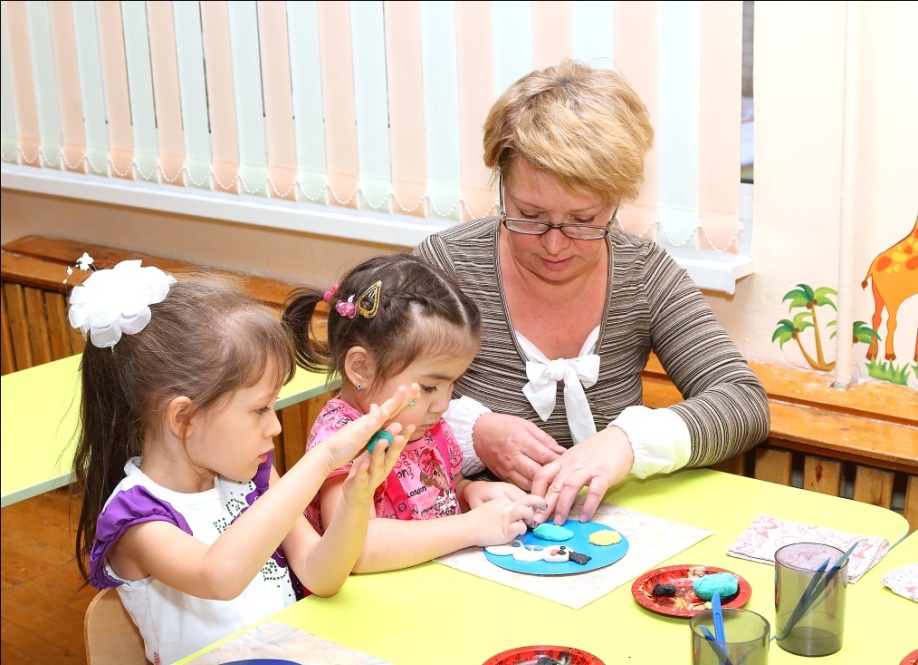 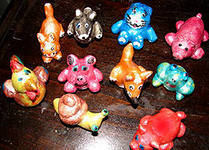 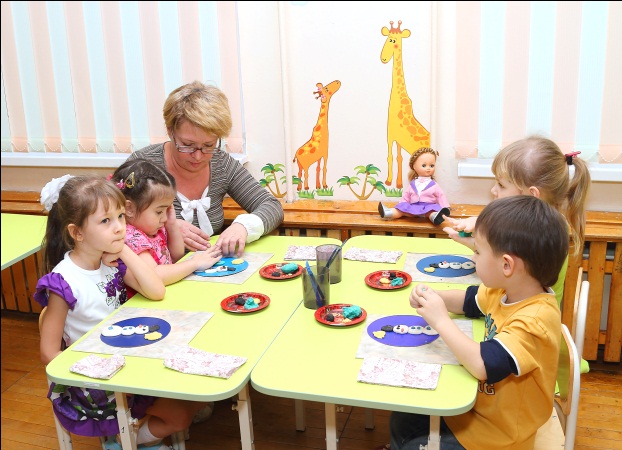 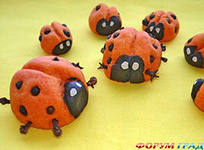 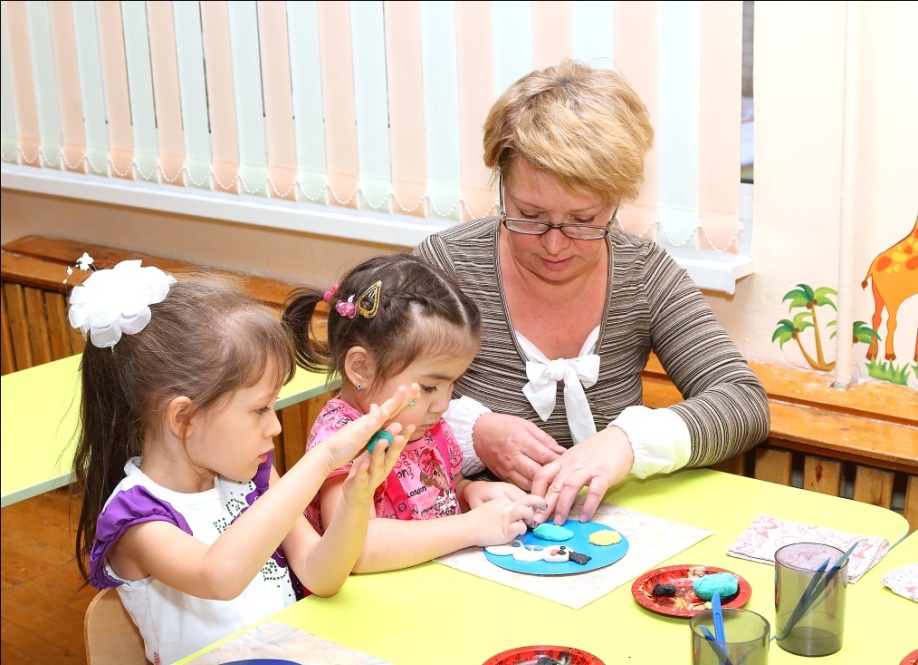 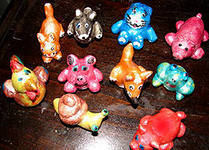 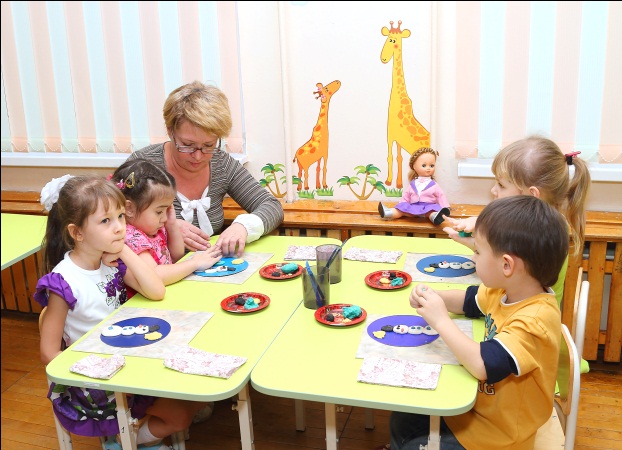 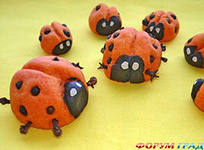 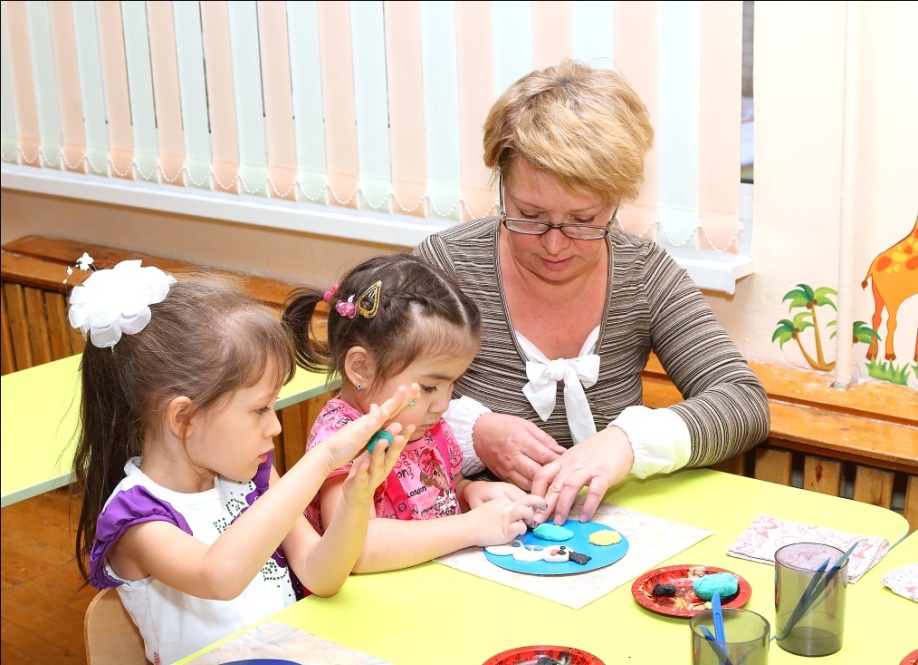 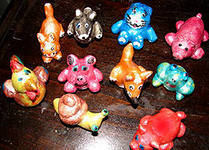